Examples of Basic Baby Signs
*Courtesy of babysignlanguage.com
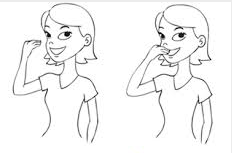 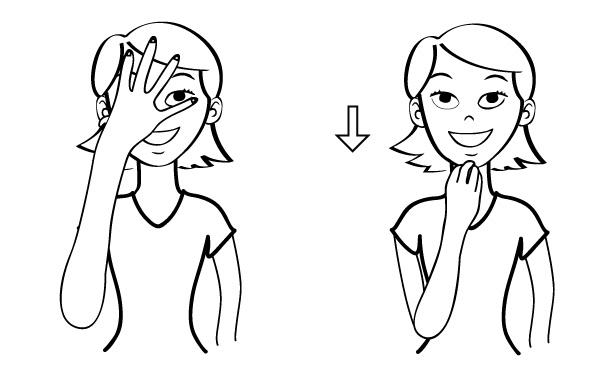 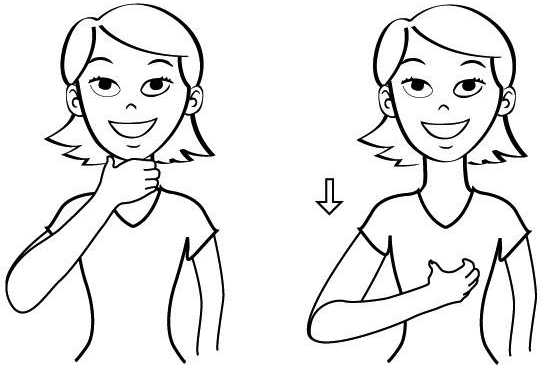 Eat/Food
Hungry
Sleep
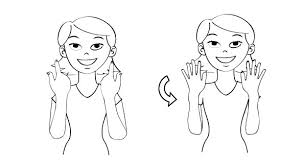 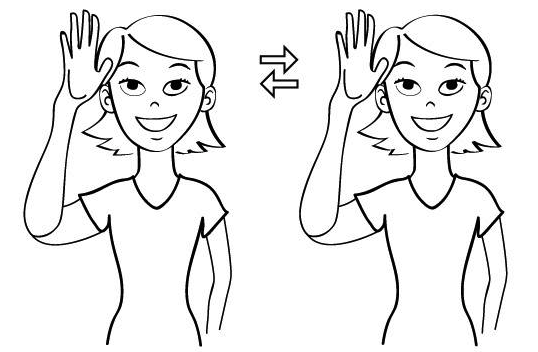 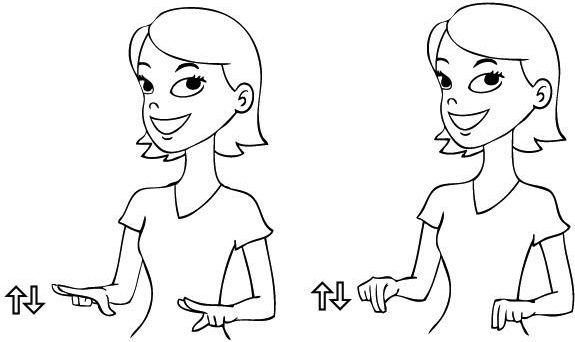 Father
All Done
Diaper
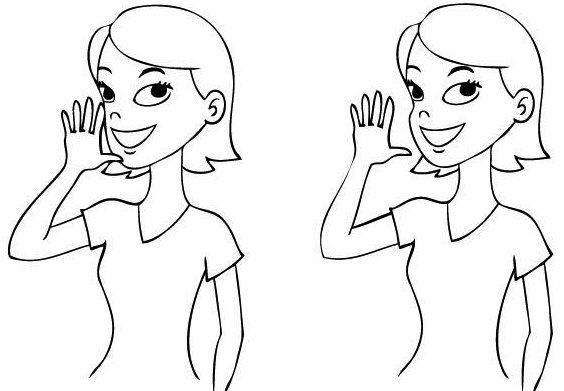 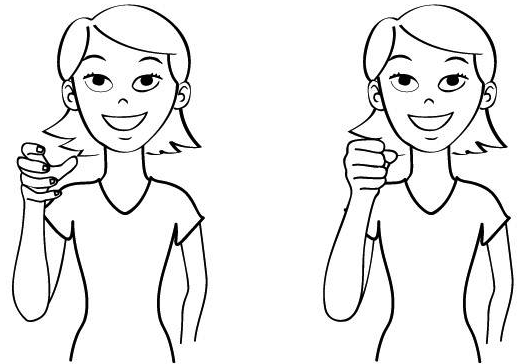 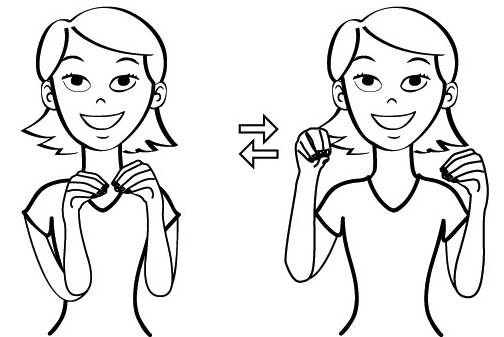 Mother
Milk
More/Again
Additional Resources
University of Washington: 
ilabs.uw.edu/outreach-education
Visual Language and Visual Learning (VL2) is part of the Science of Learning Center at Gallaudet University. Excellent research briefs for educators and parents: 
     http://www3.gallaudet.edu/clerc-center/info-to-go/asl/summary-vl2-research-briefs.html
Parent-Infant Program (PIP) and The Rosen Family Preschool
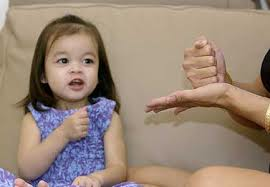 Our bilingual/bimodal program supports the acquisition, learning, and use of ASL and English to meet the needs of diverse learners who are deaf and hard of hearing.
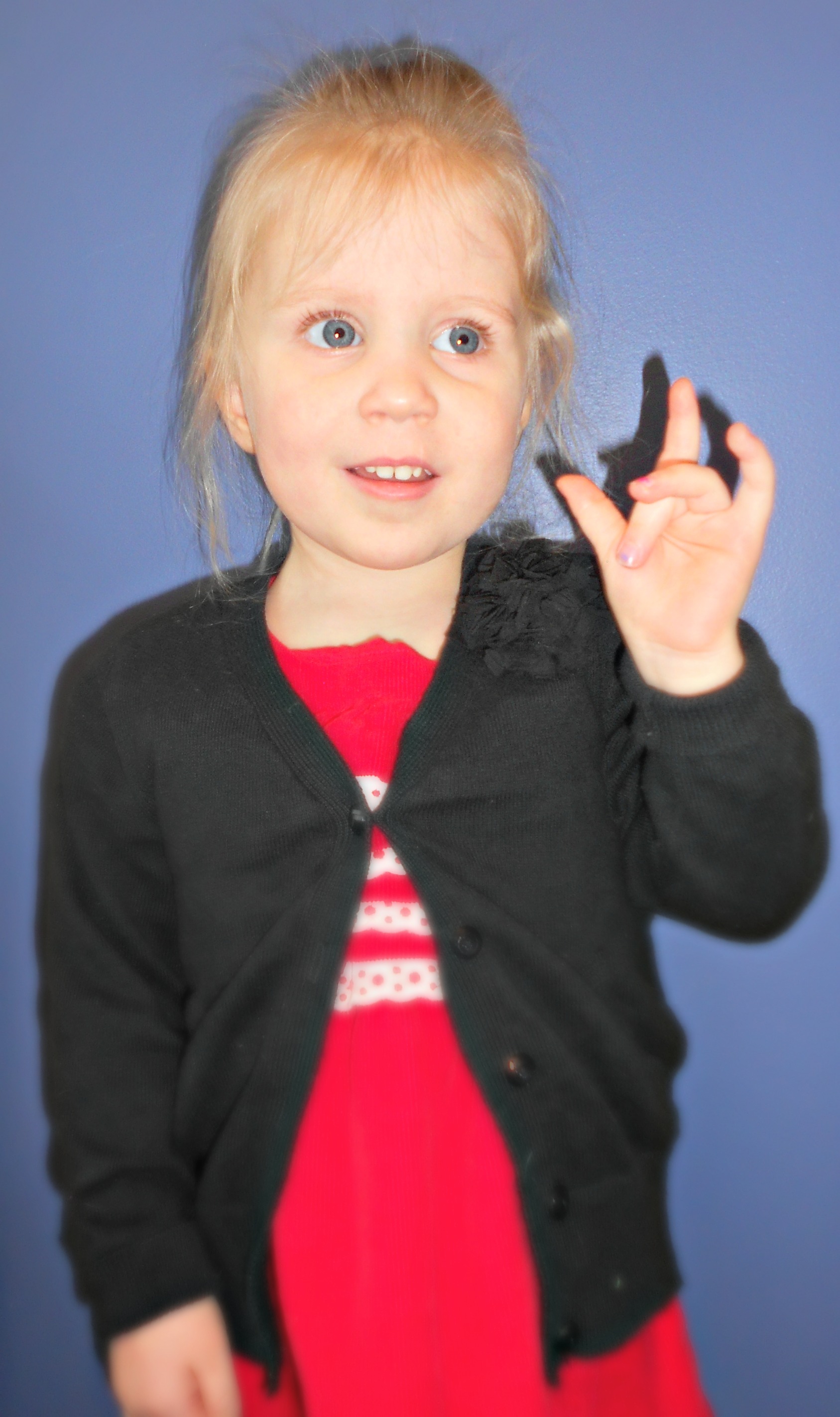 Bilingual: the development and use of two or more languages 
Bimodal: the development and use of language in more than one medium
ASL is a signed language; English is a spoken and written language
Biology + Experience = Developmental Outcomes
Bilingual Language Preschool Growth
What is the Research Telling Us?
Bilingual-Bimodal ASL/English Program
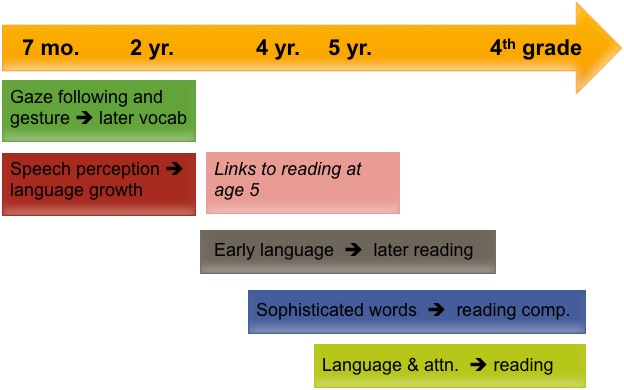 Advances from brain research demonstrate that early bilingual language exposure is best for the developing Child’s brain. (Petitto, 2001, 2010)
A strong correlation exists between ASL fluency and English literacy skills. (Strong & Prinz ,1997; Prinz, 1998, 2002; Hoffmeister, 2000)
Early bilingual experiences relate to flexible thinking. (Mayberry, 2011)
Language development in the visual-gestural modality occurs on approximately the same timetable as that for spoken languages (Newport & Meier, 1985; Meier & Newport, 1990; Petitto & Marentette, 1991)
 Early access to language (spoken or signed) is the best predictor of positive spoken language outcomes. (Yoshinaga-Itano & Sedey, 2000)
There is a bilingual education advantage. (National ASL/English Bilingual Early Childhood Education Advisory Group, VL2 Project; Petitto 2010)
(Brooks & Meltzoff, 2008)
(Kuhl et al., 2005; Lebedeva et al., 2010)
Guiding Principles
PIP and Rosen Family Preschool
Early accessible language—spoken or signed—is a predictor of positive language outcomes
The brain does not discriminate against language
Students will attain linguistic proficiency in ASL and written English because language supports language
Spoken English is a component to the approach
Expectations for success are high, regardless of hearing level. We carry the utmost faith in the learner
Presented by Lindsay Klarman and Anna Dodd, March 2019 EHDI Chicago